Урок 2. Плата Arduino UNO R3. Описание, характеристики.
Плата Arduino UNO R3.
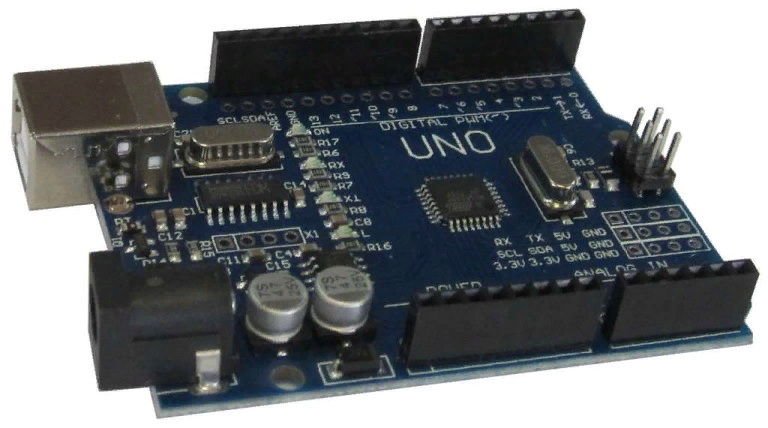 Входы и выходы.
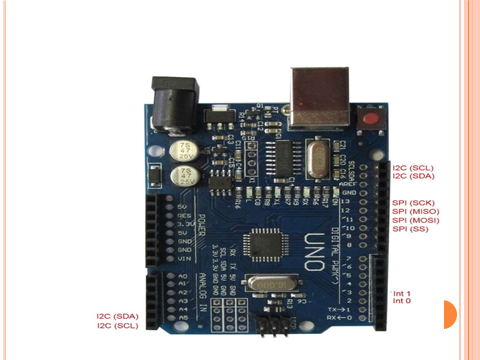 Схема контроллера Arduino UNO.
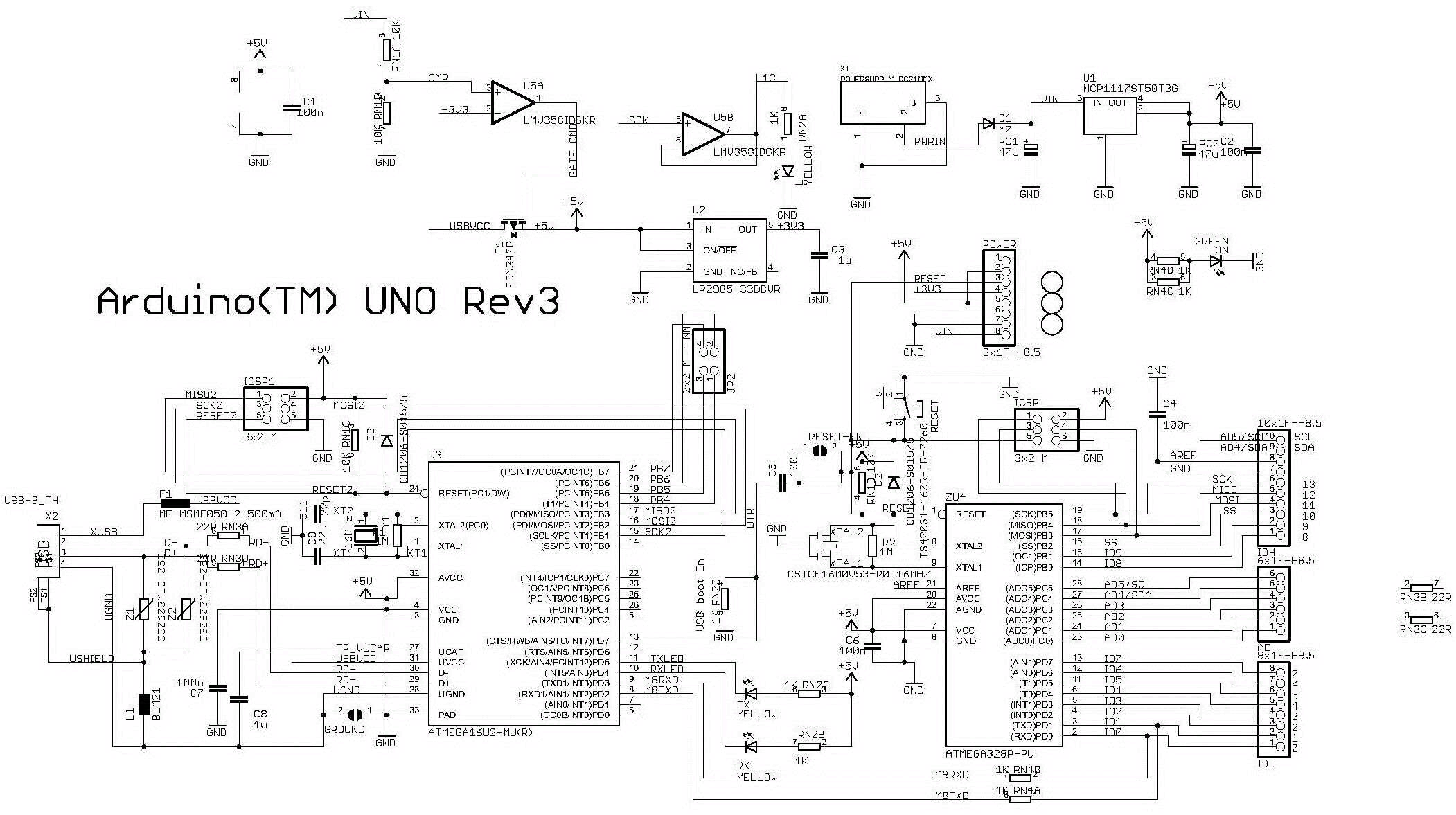